Уважаемые читатели!
Библиотека ХТИ - филиала СФУ отдел «Абонемент» представляет вашему вниманию обзор литературы по теме
«Экология и книга».
Представленный материал содержит 27  библиографических описаний документов.
Хронологический охват обзора с 2003 года по 2016 год.
Библиографическое описание составлено в соответствии с Межгосударственным стандартом 
ГОСТ 7.1-2003 «Библиографическая запись. Библиографическое описание. Общие требования и правила составления».
Представленную литературу вы сможете получить посетив отдел «Абонемент» библиотеки ХТИ - филиала СФУ, в корпусе «Б» по адресу: ул. Комарова, 15 (2 этаж), аудитория № 202
20.1я73
А 39
Акимова Т. А. 
Экология. Природа - Человек - Техника : учебник.; рекомендовано МО и науки РФ / Т. А. Акимова, А. П. Кузьмин, В. В. Хаскин. - 2-е изд., перераб. и доп. - М. : Экономика, 2007. - 510 с. - (Высшее образование)
 Аннотация: Материал построен на системной основе, дающей цельное представление об экологических закономерностях взаимодействия общества, техники и природы. Значительное внимание уделено вопросам техногенного воздействия на природу и окружающую человека среду, экологической безопасности, экологизации техники и производства. Сопоставлены современные концепции выхода из экологического кризиса, стратегии и условия экологически ориентированного развития общества.
Экземпляры: всего:15 - аб.(13), Чз №1(1), Чз №2(1)
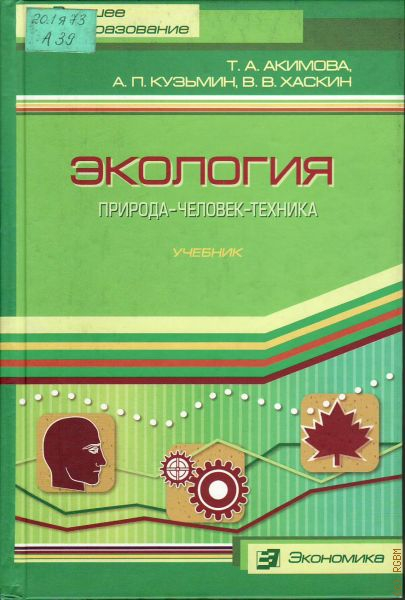 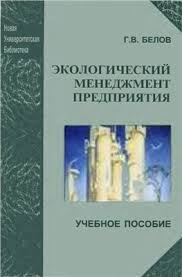 20.18я73
Б 43
Белов Г. В. 
Экологический менеджмент предприятия : учебное пособие.; допущено Учебно-методической комиссией Московского государственного университета / Г. В. Белов. - М. : Логос, 2006. - 240 с.
Аннотация: Дан анализ экологических систем, экологической безопасности и устойчивого развития общества.
Экземпляры: всего:13 - аб.(12), Чз №2(1)
20.1я73
Б 43
Белозерский Г. Н. 
Радиационная экология : учебное пособие.; допущено УМО по классическому университетскому образованию / Н. Г. Комарова. - 2-е изд., стер. - М. : Академия, 2008. - 384 с. - ("Высшее профессиональное образование")
Аннотация: Изложены теоретические положения, необходимые для анализа экологических последствий работы ядерных реакторов атомных электростанций, функционирования ядерного топливного цикла, последствий испытания ядерного оружия и накопления радиоактивных отходов. Приведен анализ экологических последствий некоторых радиационных аварий. Даны современные представления о рисках (экологическом и радиационном), о коэффициентах риска и ущербе от различных видов деятельности. Рассмотрены научные основы оценки воздействия поллютантов на биоту, необходимые для решения экологических задач в случае загрязнения биоты радионуклидами.
 Экземпляры: всего:1 - Чз №2(1)
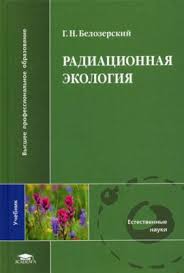 20.1я73
Б 88
Бродский А. К. 
Общая экология : учебник.; допущено УМО по классическому университетскому образованию / А. К. Бродский. - 2-е изд., стереотипное. - М. : Академия, 2008. - 256 с. - ("Высшее профессиональное образование")
Аннотация: Дан углубленный анализ функционирования природных систем - от видовых популяций до комплекса видов экосистем различного уровня.
 Экземпляры: всего:1 - №3(1)
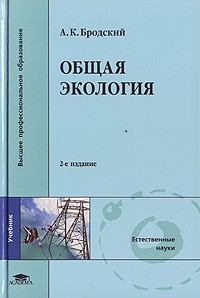 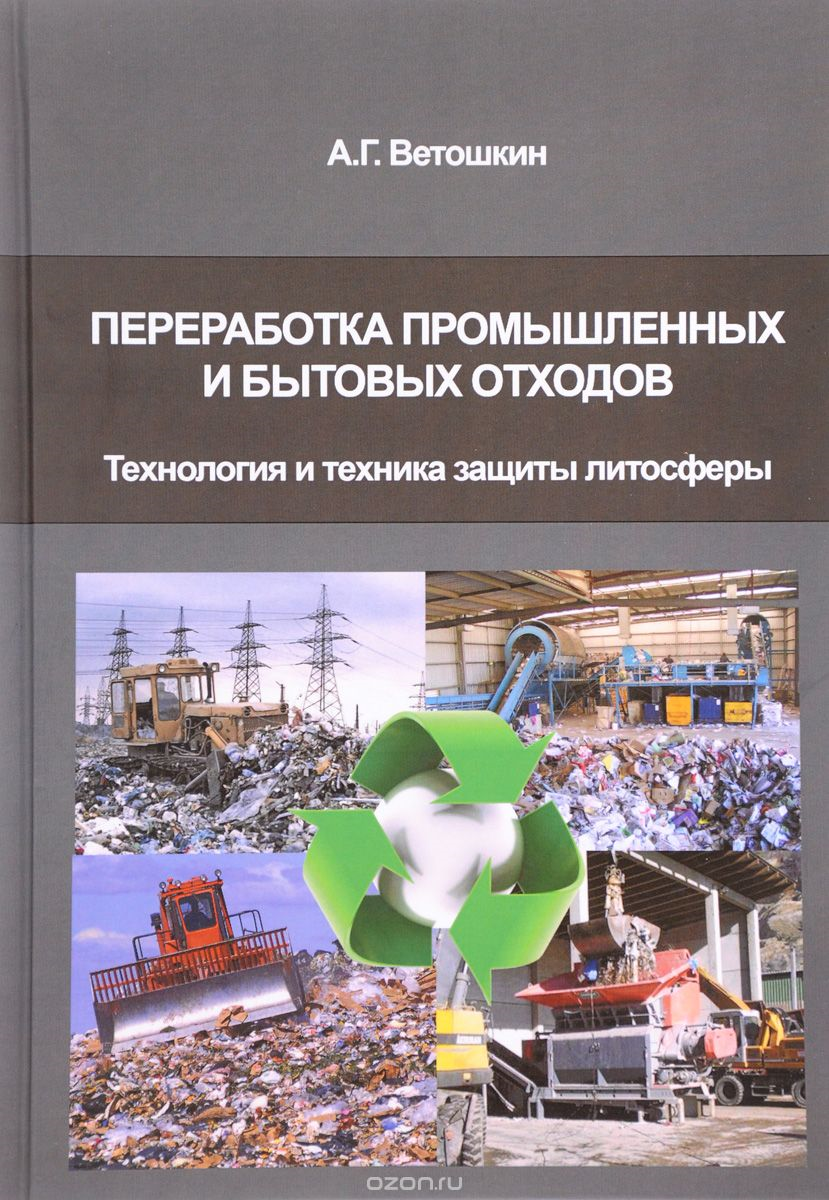 20.1
В 39
Ветошкин  А. Г. 
Переработка промышленных и бытовых отходов (Технология и техника защиты литосферы) : учебное пособие-практикум / А. Г. Ветошкин. - М. : Издательство АСВ, 2015. - 400 с.
Аннотация: В практикуме приведены технологические схемы установок, конструкции оборудования, технологические процессы и т.д. для защиты литосферы от крупнотоннажных отходов производства и потребления.
 Экземпляры: всего:2 - Чз №2(2)
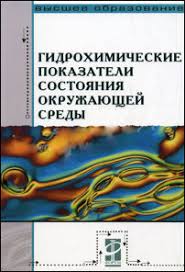 26.22я73
Г 46
Гидрохимические показатели состояния окружающей среды : учебное пособие.; допущено УМО по образованию в области химической технологии и биотехнологии. - М. : ФОРУМ: ИНФРА-М, 2011. - 192 с. - (Высшее образование)
Аннотация: Представлены сведения об экологическом нормировании, о классификации водных объектов, об общих и суммарных показателей их качества, об источниках поступления, формах миграции и трансформации, а также о принципах нормирования содержания неорганических и органических веществ в водных системах. настоящее издание книги подготовлено с учетом рекомендаций и запросов специалистов, накопленных за последние 5 лет.
 Экземпляры: всего:1 - аб.(1)
.
20.1я73
Д 53
Дмитриев В. В. 
Прикладная экология : учебник.; допущен УМО по классическому университетскому образованию / В. В. Дмитриев, А. И. Жиров, А. Н. Ласточкин. - М. : Академия, 2008. - 608 с. - ("Высшее профессиональное образование")
Аннотация: Изложены современные представления о содержании и структуре экологии человека, об общей цели, задачах и едином методе прикладных экологических исследований. 
Экземпляры: всего:1 - Чз №2(1)
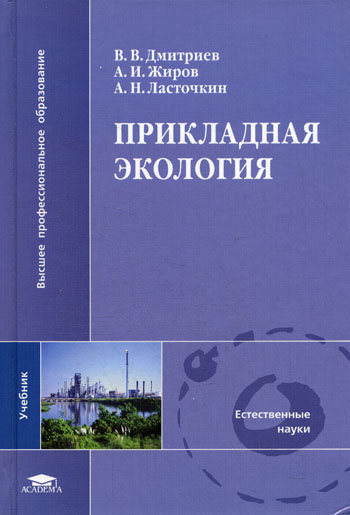 20.1я73
Д 53
Дмитренко  В. П. 
Экологический мониторинг техносферы : учебное пособие.; допущено УМО вузов по университетскому политехническому образованию / В. П. Дмитренко, Е. В. Сотникова, А. В. Черняев. - СПб. : Лань, 2012. - 368 с. - (Учебники для вузов. Специальная литература)
Аннотация: Изложены материалы по методам контроля, используемым в экологическом мониторинге при оценке качества атмосферного воздуха, воды и почв. Цель учебного пособия - ознакомить студентов с организацией и методикой проведения наблюдений за уровнем загрязнения атмосферного воздуха, природных и сточных вод и различных почв, а также дать общее представление о мониторинге как многоцелевой информационной системе.
Экземпляры: всего:12 - аб.(8), ЧЗ №1(2), Чз №2(2).
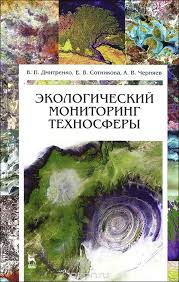 20.18я73
К 17
Калыгин  В. Г. 
Промышленная экология : учебное пособие для студентов высших учебных заведений / В. Г. Калыгин. - М. : Академия, 2007. - 432 с. - ("Высшее профессиональное образование")
Аннотация: Рассмотрены вопросы экологии разных отраслей промышленности, приоритетные принципы формирования экологически безопасных и энергосберегающих технологий обезвреживания отходов (газообразных, жидких и твердых). 
Экземпляры: всего:10 - аб.(8), Чз №2(2)
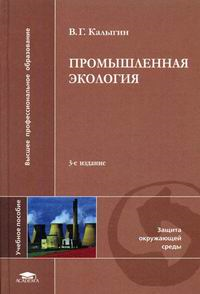 20.18я73
К 63
Комарова  Н. Г. 
Геоэкология и природопользование : учебное пособие.; допущено УМО по специальностям педагогического образования / Н. Г. Комарова. - 3-е изд., стер. - М. : Академия, 2008. - 192 с. - ("Высшее профессиональное образование")
Аннотация: Изложены основы геоэкологии - одного из новых междисциплинарных направлений в области рационального природопользования.
Экземпляры: всего:5 - аб.(5)
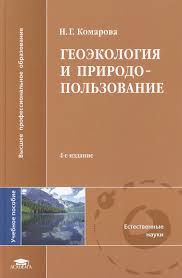 20.1
К66
Коробкин  В. И. 
Экология : учебник для вузов.; рекомендовано МО РФ / В.И. Коробкин, Л.В. Передельский. - 18-е изд., испр. и доп. - Ростов н/Д : Феникс, 2012. - 601 с. - (Высшее образование)
Аннотация: В пяти разделах учебника рассмотрены основные положения общей экологии, учения о биосфере, экологии человека; антропогенные воздействия на биосферу, проблемы экологической защиты и охраны окружающей среды. 
Экземпляры: всего:50 - аб.(46), ЧЗ №2(2), Чз №2(2)
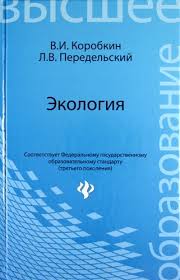 20.1я73
К 89
Кукин П. П. 
Оценка воздействия на окружающую среду. Экспертиза безопасности : учебник и практикум для бакалавриата и магистратуры / П. П. Кукин, Е. Ю. Колесников, Т. М. Колесникова. - М. : Издательство Юрайт, 2016. - 453 с. - (Бакалавр и магистр. Академический курс)
Аннотация: Изучение учебника важно для решения проблем экологического мониторинга, защиты экосистем и человека от негативного воздействия современных технологических процессов и источников энергии.
Экземпляры: всего:15 - аб.(11), Чз №1(2), Чз №2(2).
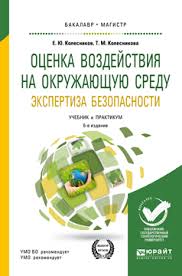 20.1
М 22
Мамин  Р. Г. 
Геоэкология и ресурсные возможности регионов Сибири : монография / Р. Г. Мамин, Г. Н. Щенникова, В. В. Волшаник. - М. : АСВ, 2010. - 224 с.
Аннотация: Исследованы проблемы геоэкологии и природных ресурсов областей, краев, республик и автономных округов Сибири. 
Экземпляры: всего:1 - аб.(1).
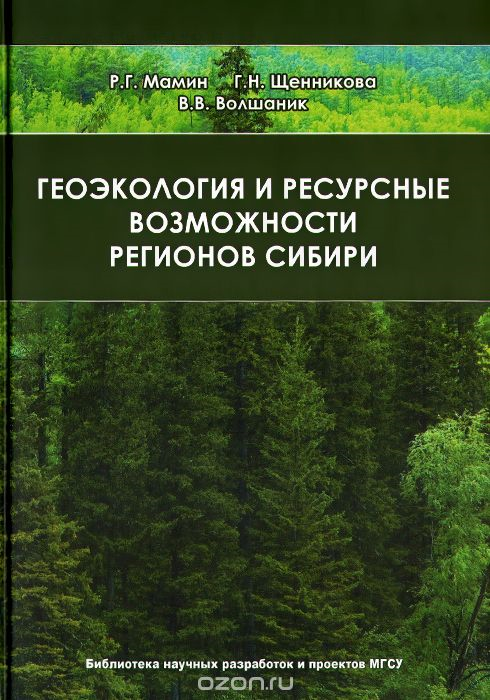 26.22я73
О-66
Орлов  М. С. 
Гидроэкология  городов : учебное пособие.; допущено УМО по классическому университетскому образованию / М. С. Орлов, К. Е. Питьева. - М. : ИНФРА-М, 2013. - 288 с. - (Высшее образование.  Магистратура)
Аннотация: Изложены теоретические, методические и прикладные вопросы относительно нового научного направления - гидроэкологии, рассматривающего подземные воды в качестве компонента экосистем. В качестве примеров взяты Москва, Калуга и некоторые другие населенные пункты.
Экземпляры: всего:6 - аб.(5), Чз №2(1)
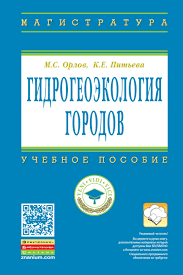 20.18я73
О-93
Оценка воздействия на окружающую среду : учебное пособие / В. К. Донченко [и др.] ; ред. В. М. Питулько. - 2-е изд., стер. - М. : Издательский центр "Академия", 2016. - 400 с. - (Бакалавриат)
Аннотация: Дан анализ нормативно-правового обеспечения охраны окружающей среды, природопользования и экологической безопасности в России и за рубежом.
Экземпляры: всего:10 - Чз №2(2), Чз №1(2), аб.(6).
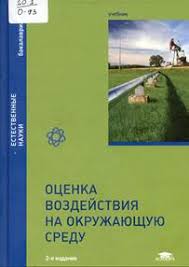 20.18
П 12
Павлов  А. Н. 
Основы экологической культуры : учеб. пособие / А. Н. Павлов. - СПб. : Политехника, 2004. - 334 с. : ил
Аннотация: Книга содержит курс лекций по основам современной экологии, как новой натурфилософии. Помогает читателю увидеть глубинную связь вещей в окружающем его мире, связь, определяющую единство материи, информации и духа.
Экземпляры: всего:5 - аб.(2), Чз №2(3)
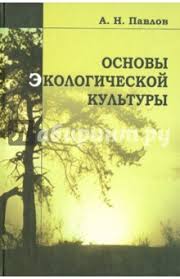 20.1я73
П 12
Павлова  Е. И. 
Экология транспорта : учебник.; допущено МО РФ  / Е. И. Павлова. - М. : Высшая школа, 2006. - 344 с. : ил
Аннотация: Изложены общие вопросы экологии и специфические аспекты экологии транспорта, большое внимание уделено глобальным экологическим проблемам и усилиям государств мира по их решению, освещена экологическая ситуация в России, рассмотрен опыт стимулирования природоохранной деятельности.
Экземпляры: всего:10 - аб.(9), Чз №2(1).
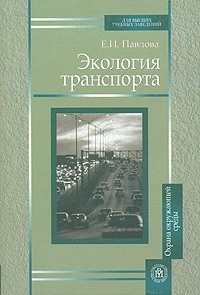 20.18я73
П 16
Панов  В. П. 
Теоретические основы защиты окружающей среды : учеб. пособие для студентов высш. учеб. заведений.; допущено УМО по университетскому политехническому образованию / В. П. Панов, Ю. А. Нифонтов, А. В. Панин. - М. : Академия, 2008. - 320 с
Аннотация: Изложены физико-химические и технологические основы методов предотвращения загрязнения окружающей среды выбросами в атмосферу, сбросами сточных вод и твердыми отходами. Описаны методы расчета процессов и выбора наиболее рациональных способов очистки газовых и жидких отходов, охарактеризованы их преимущества и недостатки. Приведены методы утилизации твердых отходов в различных отраслях промышленности. рассмотрены способы защиты от энергетических воздействий.
Экземпляры: всего:5 - аб.(3), Чз №1(1), Чз №2(1)
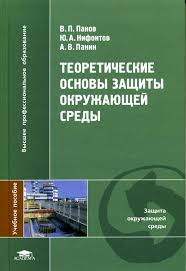 31.2
П88
Пугач Л.И. 
Энергетика и экология : учебник / Л.И. Пугач. - Новосибирск : Изд-во НГТУ, 2003. - 504 с. - (Серия "Учебники НГТУ")
Аннотация: В книге дано введение в общую экологию, рассмотрена энергетика как система: проанализированы технологические и экологические характеристики органического топлива и их влияние на работу ТЭС и топливоиспользующих установок; рассмотрено воздействие теплоэнергетики на окружающую среду и пути минимизации этого воздействия.
 Экземпляры: всего:10 - аб.(8), ЧЗ №2(2).
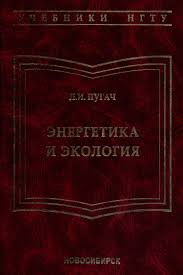 20.1я73
Р 33
Редина  М. М. 
Нормирование и снижение загрязнений окружающей среды : учебник для бакалавров / М. М. Редина, А. П. Хаустов. - М. : Издательство Юрайт, 2015. - 431 с. - (Бакалавр. Базовый курс)
 Аннотация: В учебнике обобщены основные теоретические положения современного экологического нормирования на основе представлений об устойчивости природных систем.
Экземпляры: всего:15 - аб.(11), Чз №1(2), Чз №2(2)
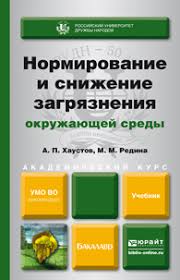 20.1я73
Т 37
 Тетиор  А. Н. 
Архитектурно - строительная  экология : учеб. пособие.; рекомендовано УМО вузов РФ по образованию в области строительства / А. Н. Тетиор. - М. : Академия, 2008. - 368 с. - ("Высшее профессиональное образование")
Аннотация: Приведены социально - природные основы архитектурно - строительной экологии: идеология и программы устойчивого развития и строительства городов; воздействия городов на природу; экосистема и метаболизм; экологический след жителя, города, страны; экологическая этика и экологизация потребностей жителей города; экологизация техники и технологий в городе.
Экземпляры: всего:81 - аб.(80), Чз №2(1)
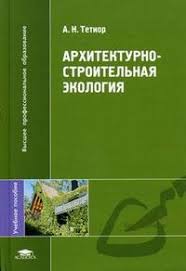 20.1я73
Т 37
Тетиор  А. Н. 
Городская экология : учеб. пособие.; рекомендовано УМО вузов РФ по образованию в области строительства / А. Н. Тетиор. - 3-е изд., стереотипное. - М. : Академия, 2008. - 336 с. - ("Высшее профессиональное образование")
Аннотация: Описаны проблемы и методы создания и поддержания экологической городской среды как комплекса природных, природо - антропогенных и социально - экономических факторов, оказывающих большое воздействие на жителей. 
Экземпляры: всего:25 - аб.(25).
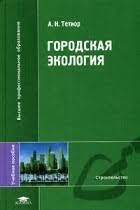 20.1я73
Х85
Хотунцев Ю. Л. 
Экология и экологическая безопасность : учеб. пособие.; допущено УМО по специальности педагогического образования / Ю.Л. Хотунцев. - 2-е изд., испр. и доп. - М. : Академия, 2004.- 480 с.
Аннотация: Рассматриваются направления экологии, экологическая безопасность, математические и экспериментальные методы экологических исследований, основы классической (биологической) экологии. Особое внимание уделено вопросам взаимодействия с окружающей средой человеческого общества, использующего современные технологии преобразования материалов и энергии, влиянию загрязненной окружающей среды на человека.
Экземпляры: всего:22 - Чз №2(2), аб.(20)
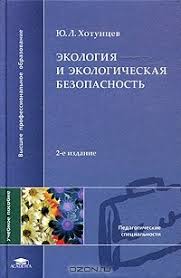 20.1я73
Ш 59
Шилов  И. А. 
Экология : учебник.; рекомендовано МО РФ / И. А. Шилов. - 7-е изд. - М. : Юрайт, 2011. - 512 с. - (Основы наук)
Аннотация: Рассматриваются фундаментальные проблемы экологии как биологической науки. Проблемы современного антропогенного влияния на экосистемы освещаются в плане наиболее общих экологических закономерностей, определяющих научные основы охраны природы и рационального использования биологических ресурсов.
Экземпляры: всего:60 - аб.(56), Чз №2(2), Чз №1(2)
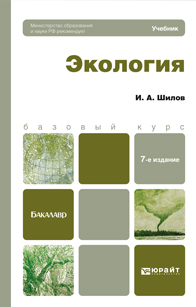 20.1я73
Э15
Экология. Военная экология : учебник для высших учебных заведений.; допущено МО РФ / ред. : В. И. Исаков. - М. : Камертон, 2006. - 724 с.
Аннотация: В данном учебнике нашли отражение основные закономерности общей экологии, основы промышленной  и военной экологии, Вооруженных сил РФ, правовые и нормативные основы в области охраны окружающей среды, предотвращения ее загрязнений, защиты личного состава войск от неблагоприятных экологических факторов, ликвидации загрязнений окружающей среды.
 Экземпляры: всего:1 - Чз №2(1).
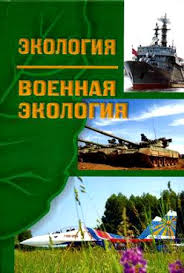 20.1я73
Э 40
Экология : учебное пособие для бакалавров.; допущено МО РФ / ред. А. В. Тотай. - М. : Юрайт, 2013. - 411 с. - (Серия: Бакалавр. Базовый курс)
Аннотация: Рассматриваются основные законы экологии, история ее развития как науки, возникновение жизни на Земле и формирование биосферы, излагаются основы учения В.И. Вернадского о биосфере, а также воздействие абиотических и биотических факторов на организмы, организация жизни в биосфере. 
Экземпляры: всего:101 - Чз №2(3), Чз №1(5), аб.(93)
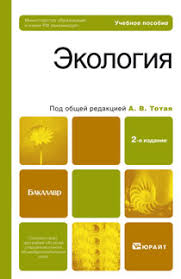 20.1я73
Э 40
Экология. основы геоэкологии : учебник для бакалавров.; допущено УМО по образованию в области прикладной геологии / ред. А. Г. Милютин. - М. : Юрайт, 2013. - 542 с. - (Серия: Бакалавр. Базовый курс)
Аннотация: Рассмотрены общие проблемы (основы геоэкологии), эколого-геологические системы в геологии и геоэкология недропользования. 
Экземпляры: всего:19 - Чз №2(3), аб.(16)
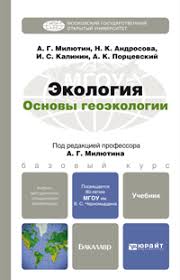